卒業生メッセージ(作成例)
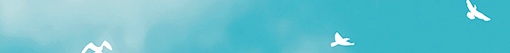 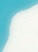 卒業生から八戸工業大学生へメッセージ
※ご入力前にこちらをご確認ください
・本様式をご使用の場合は、赤文字箇所にご入力ください。また自由に変更いただいて結構です。
なお、企業様独自の様式も受付しております。
(A4サイズ2枚以内で作成をお願いいたします)
卒業学科名称　学科（0000年度卒業）
お名前　さん

会社名　勤務
写真・画像
など
職  種
現在の職種名
勤務地
勤務地名や支店名など
ＯＢ･ＯＧ訪問
可･要相談･不可などご記入ください
可の場合はお問合せ先をご記入ください
①会社HP
②企業PR動画
③インターンシップ情報等
URLをご記入下さい
また、メッセージ動画･お仕事の様子を映した動画などもございましたら、ぜひ記載ください
①　　　　　　　 ②　　　　　　　 ③
QR
コード
QR
コード
QR
コード
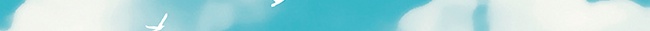 〇メッセージタイトル1(ご自由に設定ください)
例：仕事内容や、やりがい、会社を選んだ理由や就職活動のポイント、後輩へのメッセージなど
画像やQRコードなど、
ご自由に掲載ください
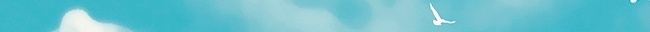 〇メッセージタイトル2(ご自由に設定ください)
例：仕事内容や、やりがい、会社を選んだ理由や就職活動のポイント、後輩へのメッセージなど
画像やQRコードなど、
ご自由に掲載ください
卒業生メッセージ(作成例)
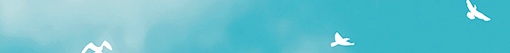 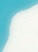 卒業生から八戸工業大学生へメッセージ
創生デザイン学科（2015年度卒業）
工大　花子　さん

八工大販売株式会社　勤務
職  種
総合職(事務・営業)
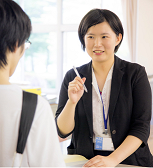 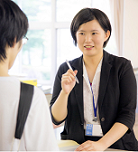 勤務地
青森県八戸市(八戸支店)
ＯＢ･ＯＧ訪問
可　(事前にお問合せください)
0178-25-8029(担当：工大)
ＨＩＴ
①会社HP
②卒業生メッセージ動画
③インターンシップの様子
https://www.hi-tech.ac.jp/
https://www.hi-tech.ac.jp/

https://www.hi-tech.ac.jp/
①　　　　　　　 ②　　　　　　　 ③
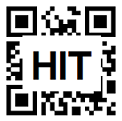 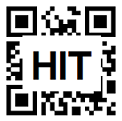 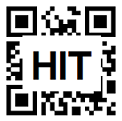 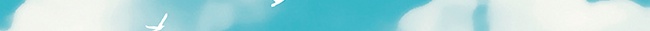 〇会社と仕事内容について
弊社は、主に〇〇を販売している会社です。私は新卒で入社し、現在勤務して5年目を迎えています。主に、事務営業職として、商品の見積書の作成・取引先様との打ち合わせ・お問合せの対応・ＨＰの更新などです。入社時は様々な仕事内容を覚えることや、対面でお客様とお話しすることなど不安がありましたが、先輩に教えていただきながら徐々に仕事を覚えることができました。現在は、大学で学んだデザインの知識を活かしＨＰの更新も行っています。
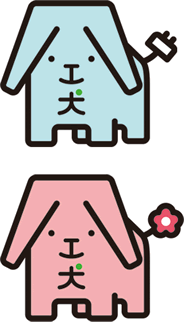 ・弊社で販売している
「〇〇〇〇」
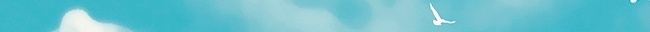 〇八戸工業大学学生へメッセージ
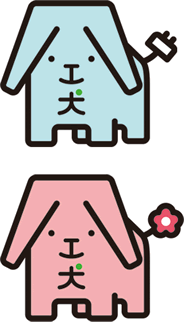 大学生活4年間は大変貴重な時間です。大学の勉強だけでなく、色々な体験が後の自分のためになります。在学時は、デザインコンペやサークル活動にも力を入れていました。またアルバイトなども行うことで、社会人になるうえで自分に足りないことや考え方等も学ぶことができました。時間やチャンスがある時は、様々な体験にチャレンジし、自分の視野を広げましょう。弊社では1day・2dayのインターンシップも随時開催しております。お気軽に参加してみてください。
八戸工大のＯＧとして皆さんの就職活動を応援しています!
・弊社社員の集合写真